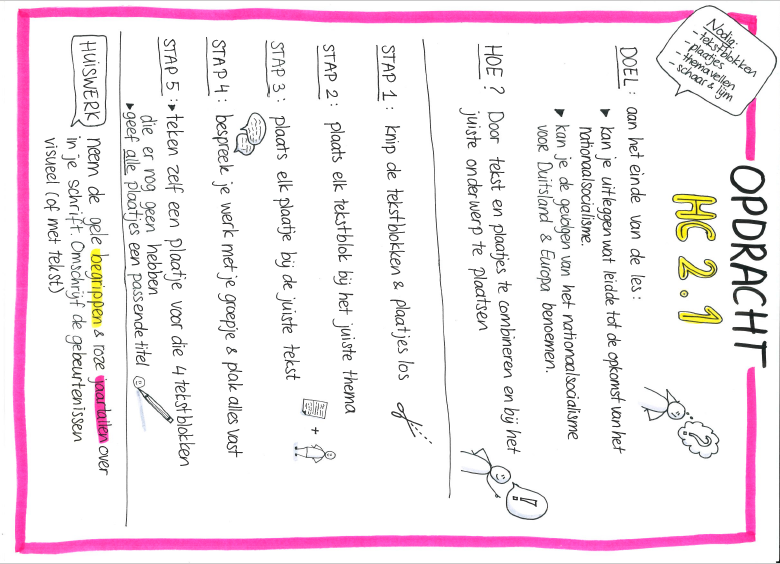 ©Mevrouw Van Overbeek
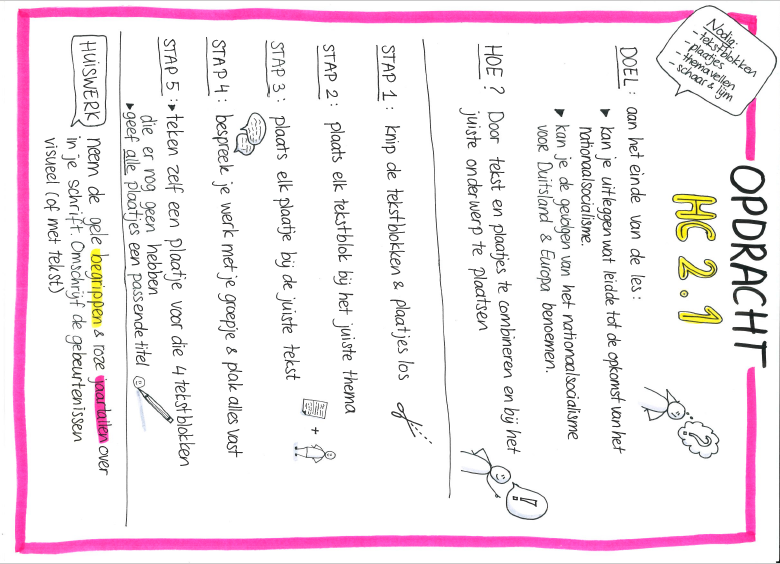 Mevr. van Overbeek
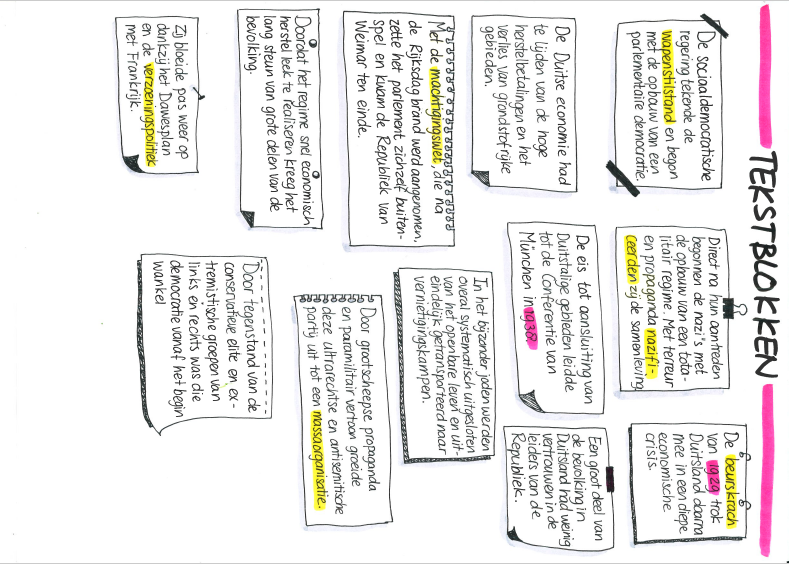 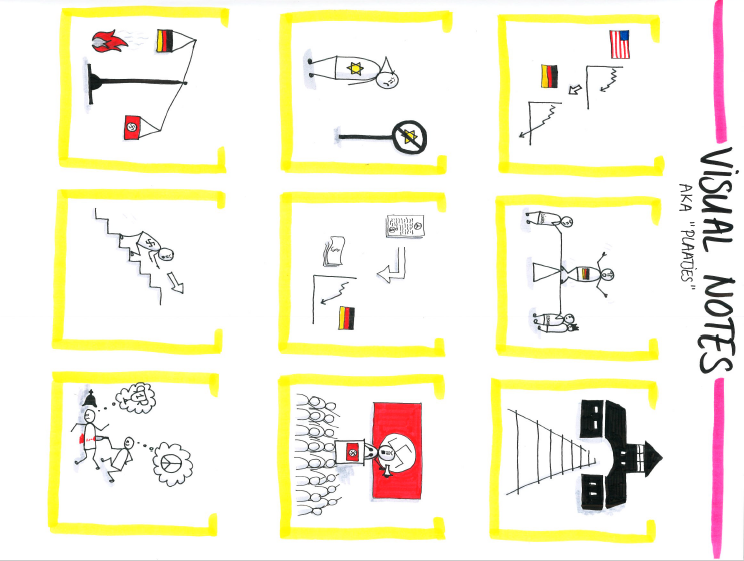 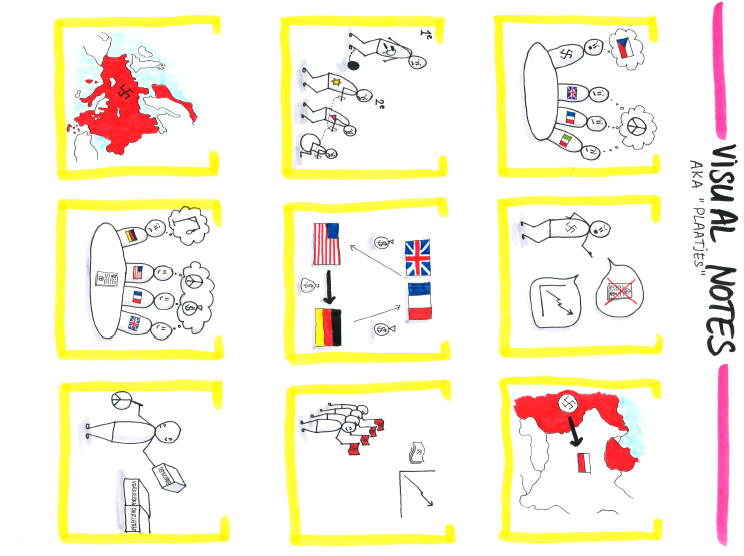 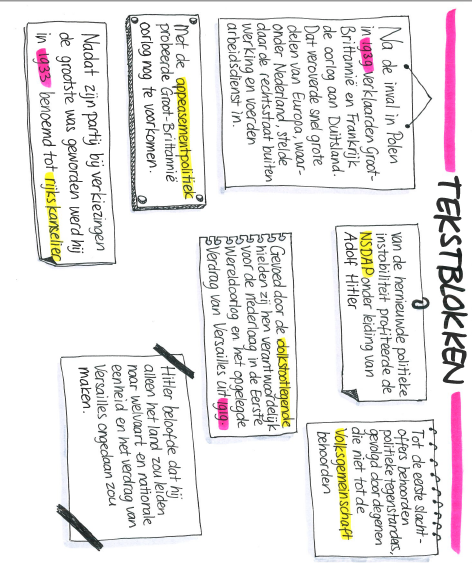 Mevr. van Overbeek
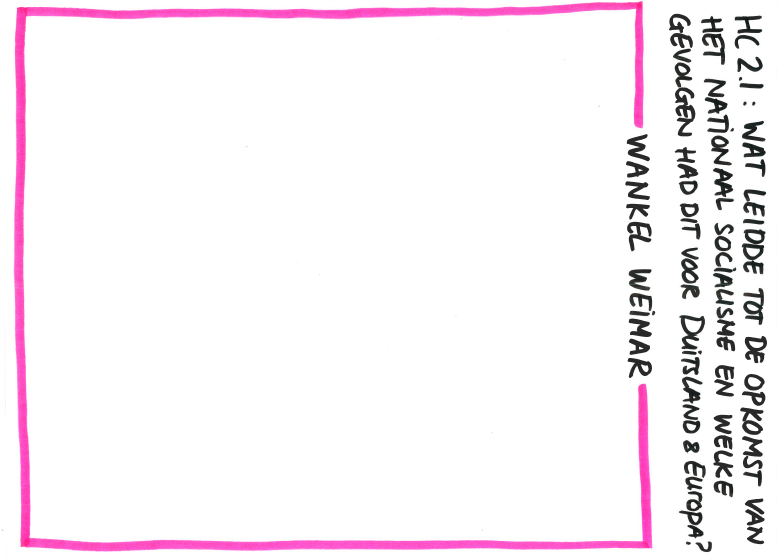 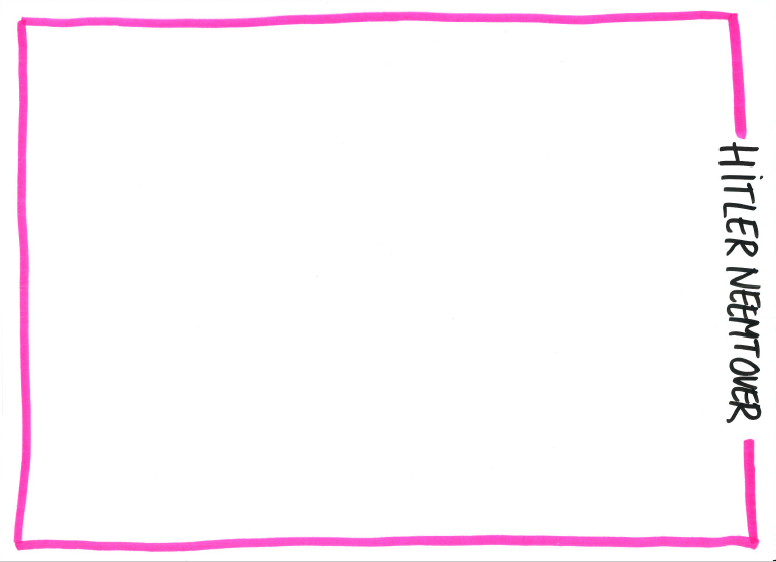 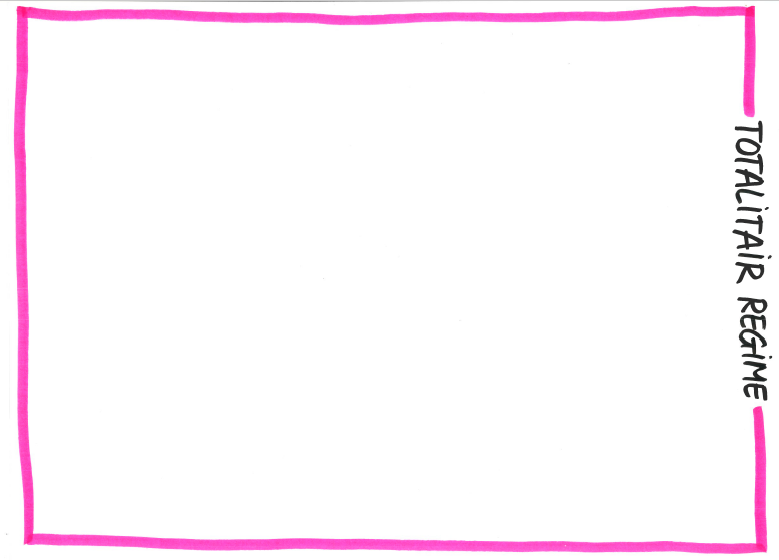 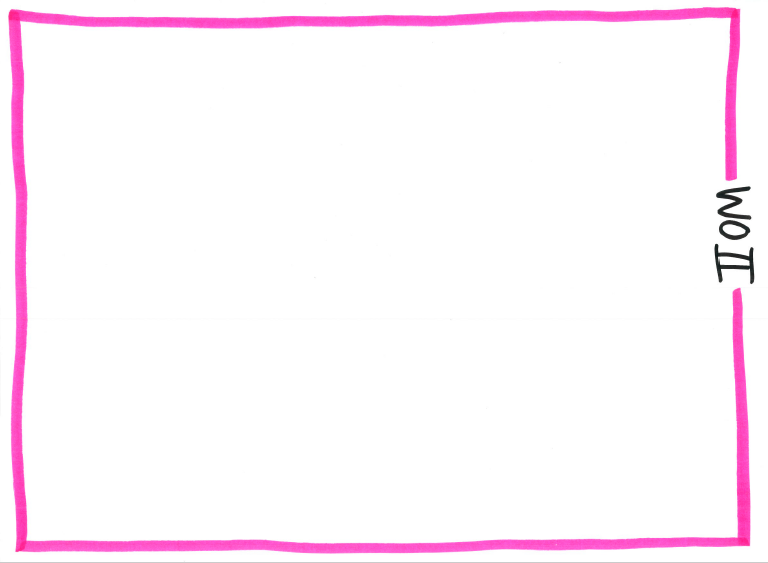 Mevr. van Overbeek
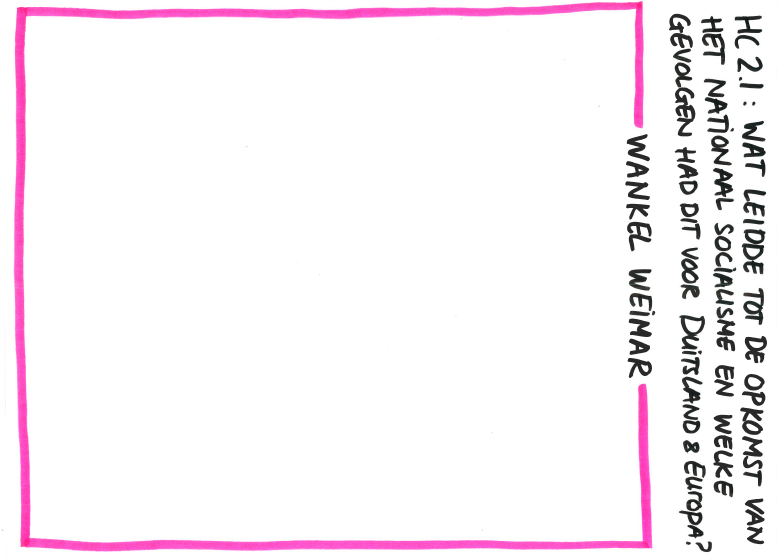 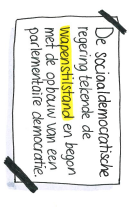 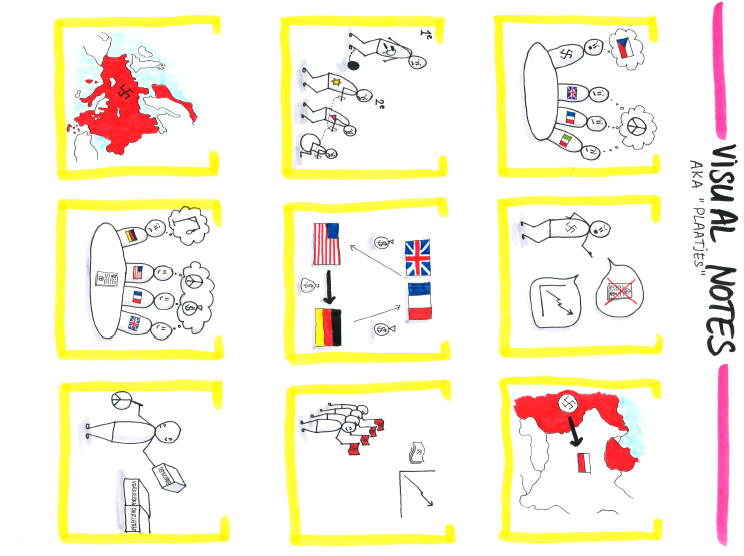 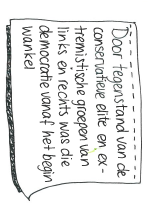 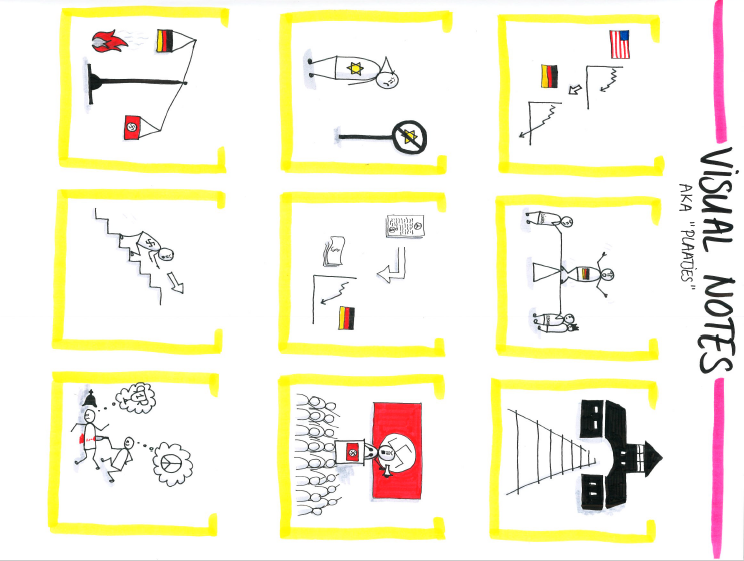 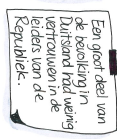 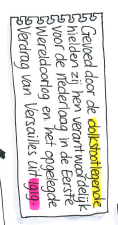 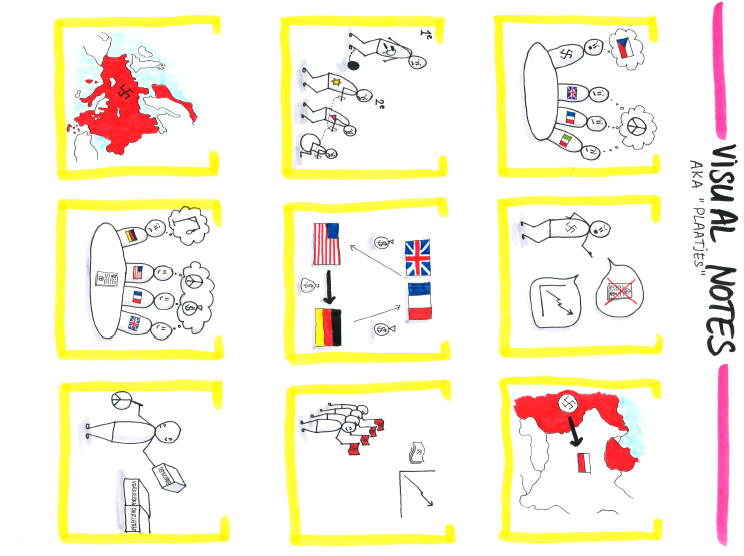 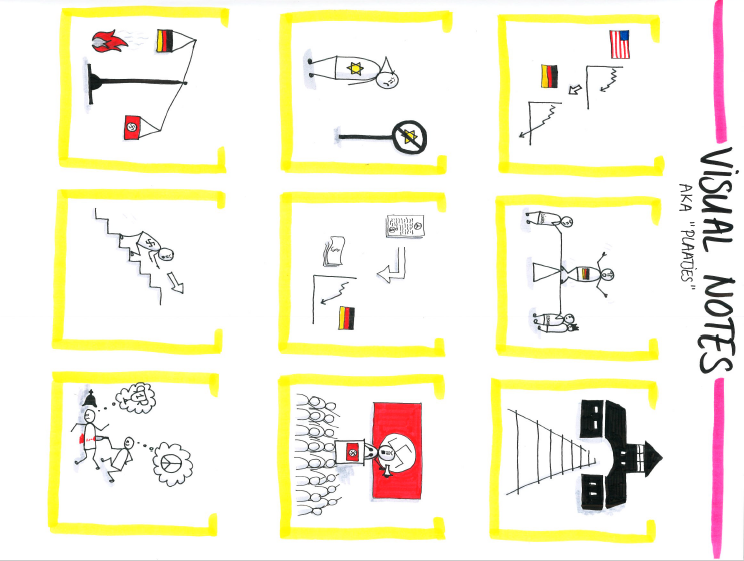 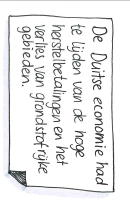 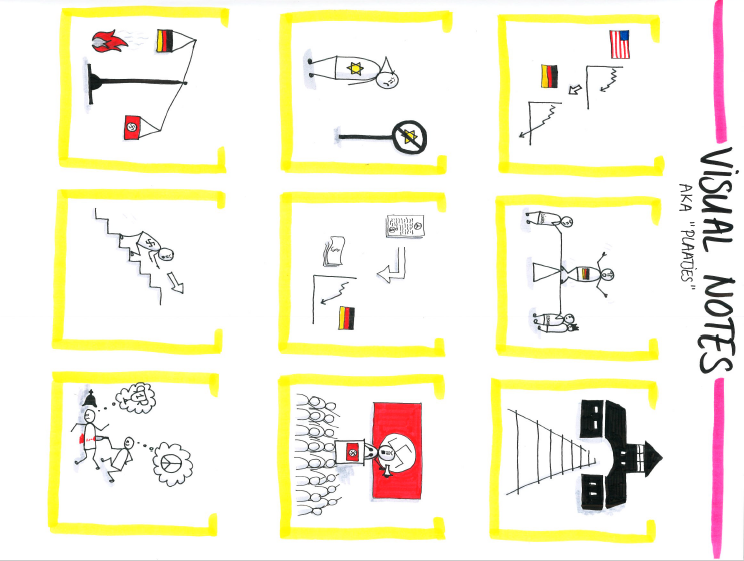 Mevr. van Overbeek
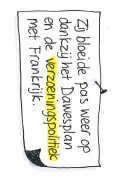 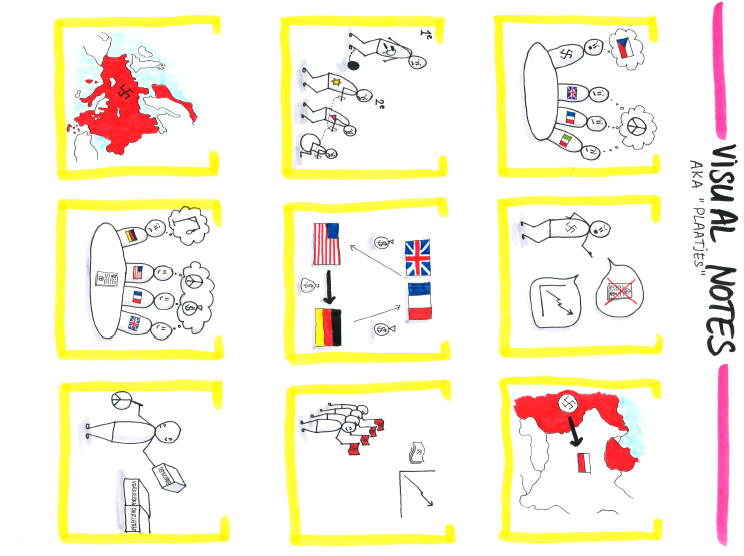 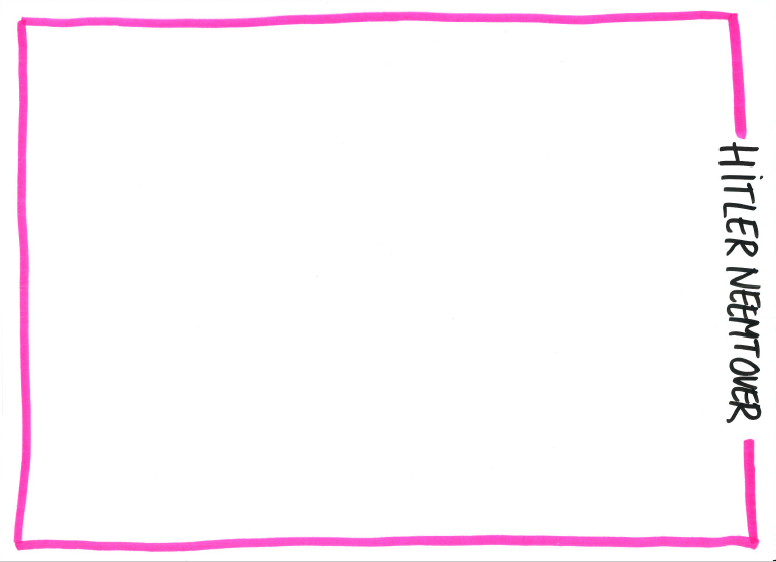 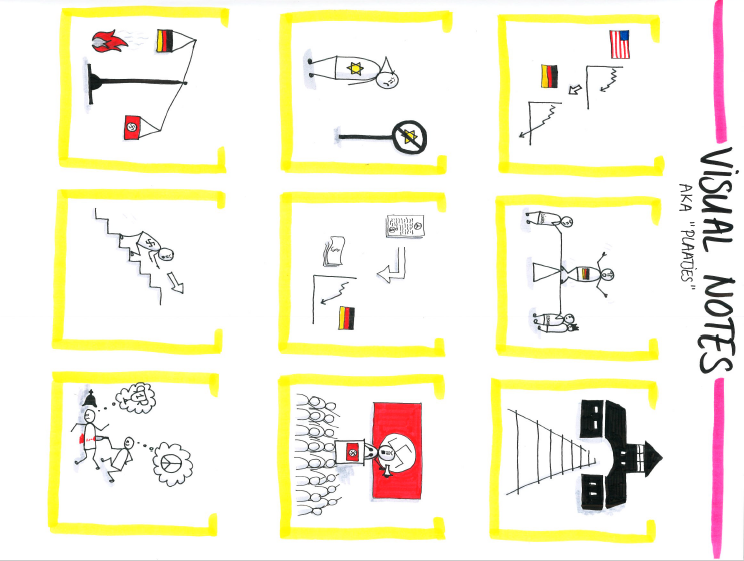 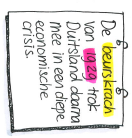 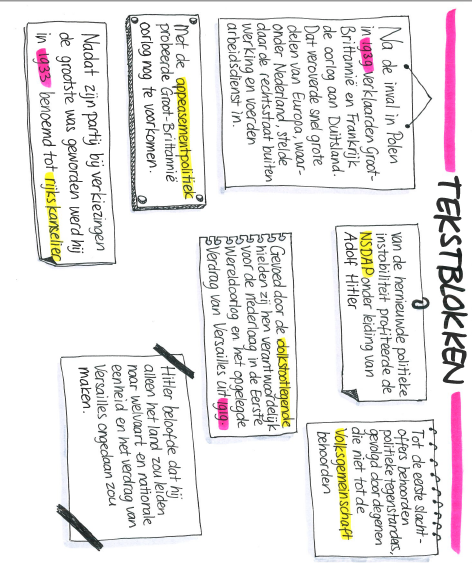 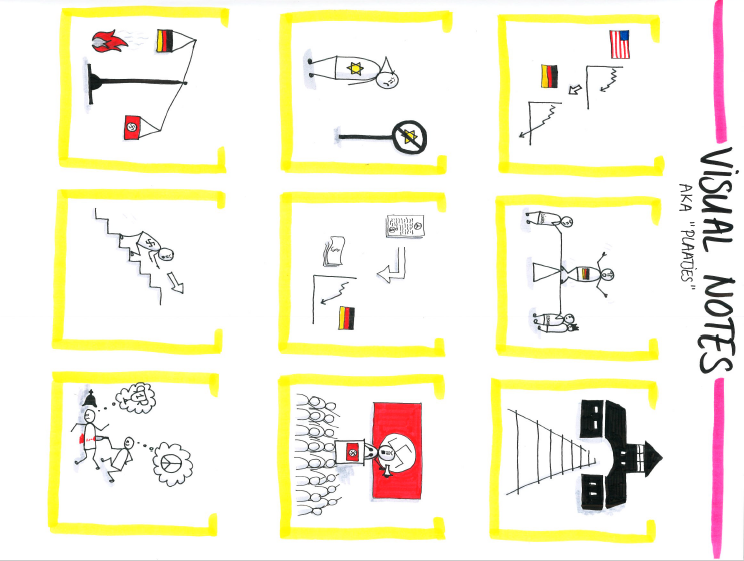 Mevr. van Overbeek
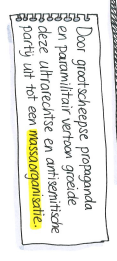 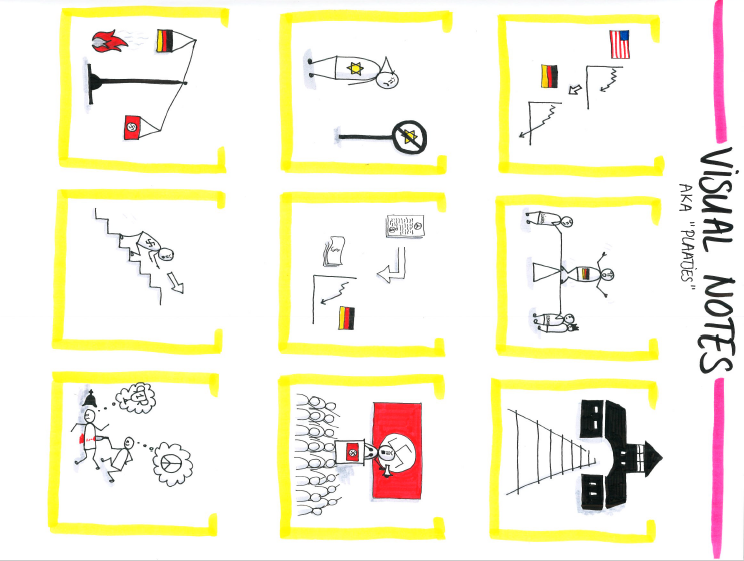 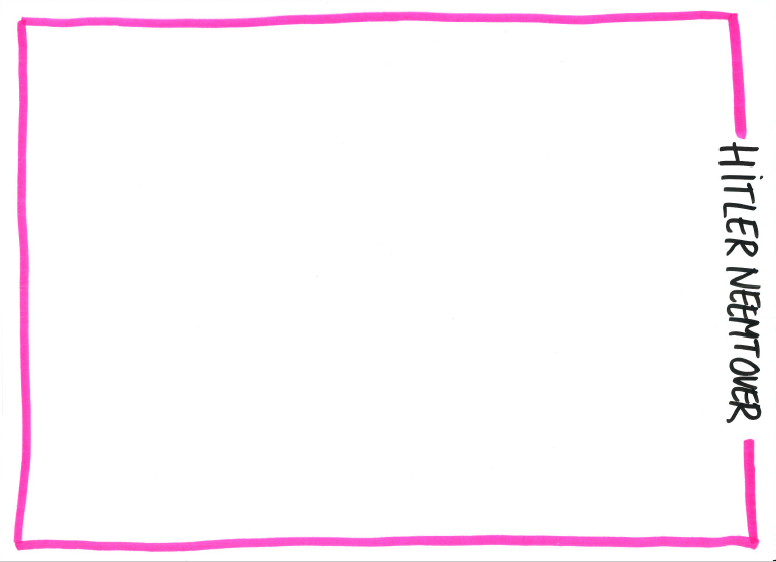 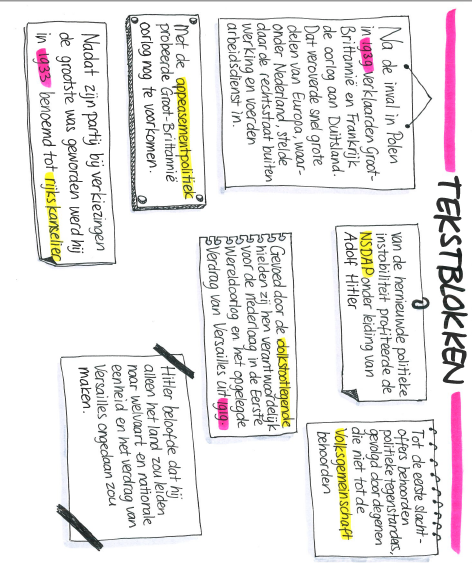 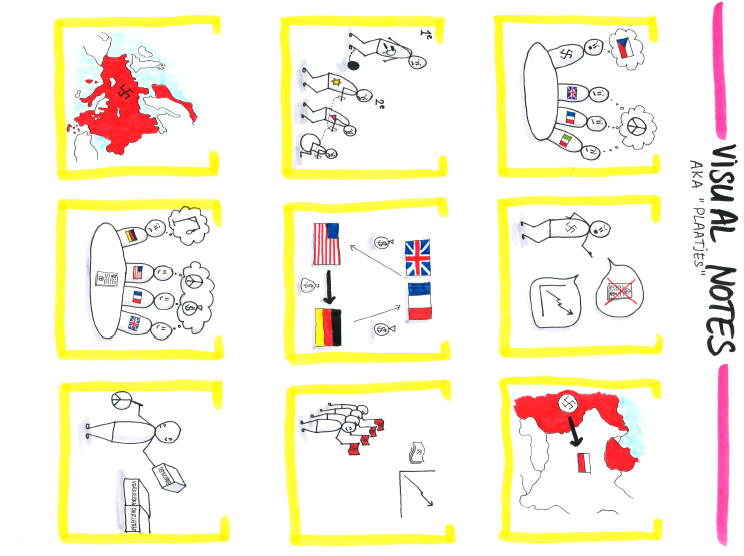 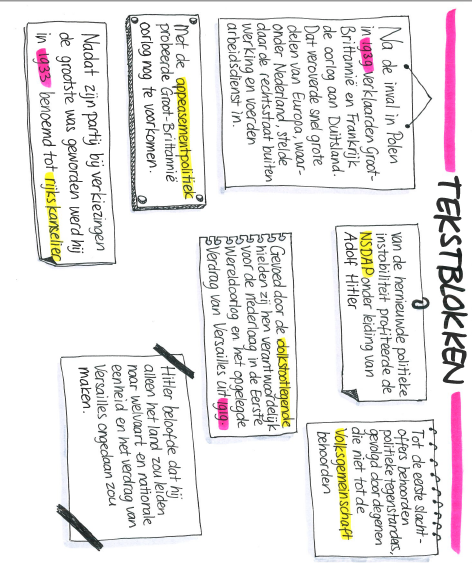 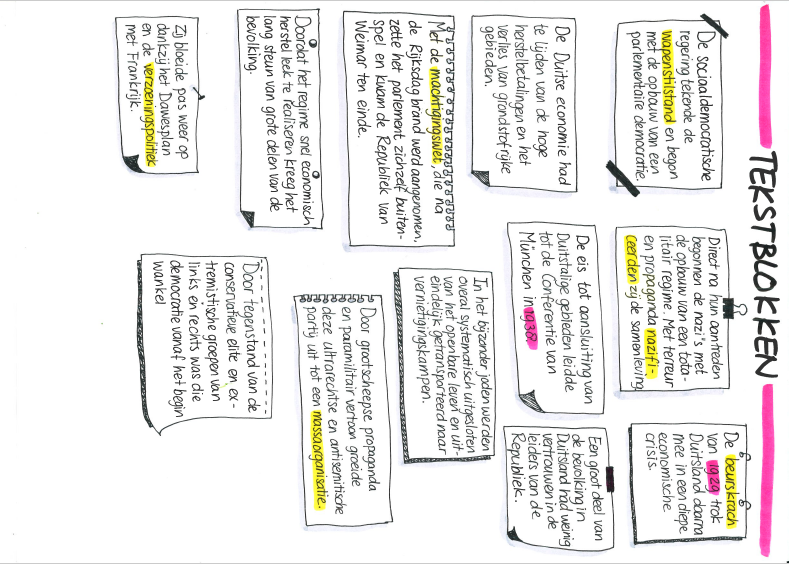 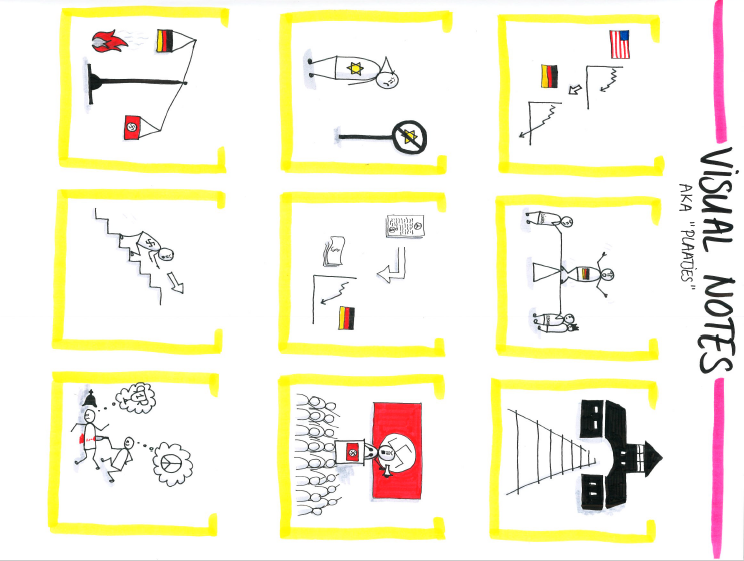 Mevr. van Overbeek
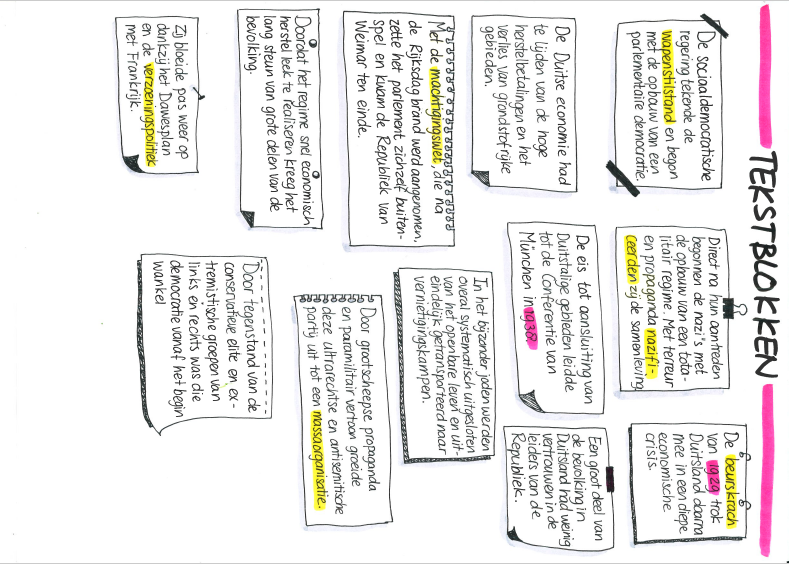 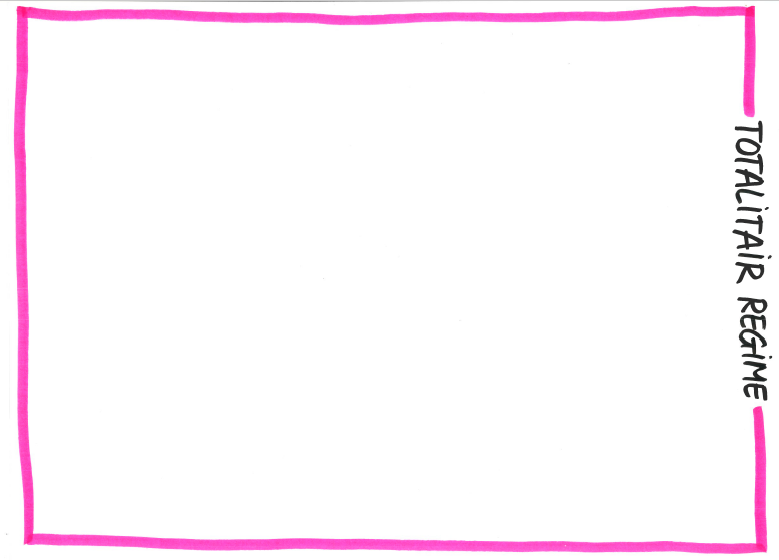 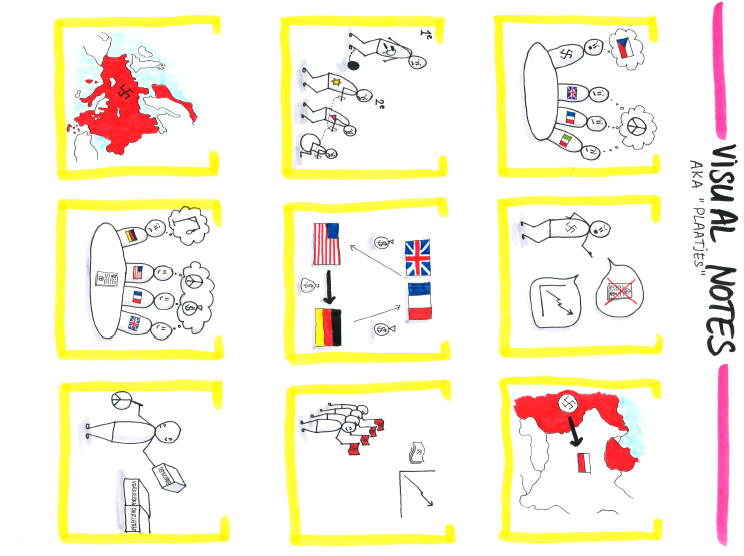 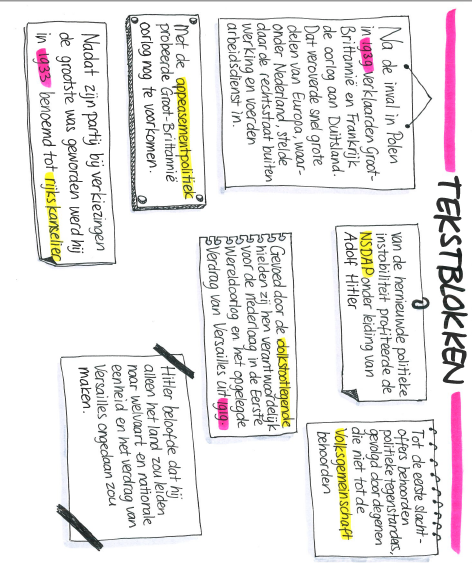 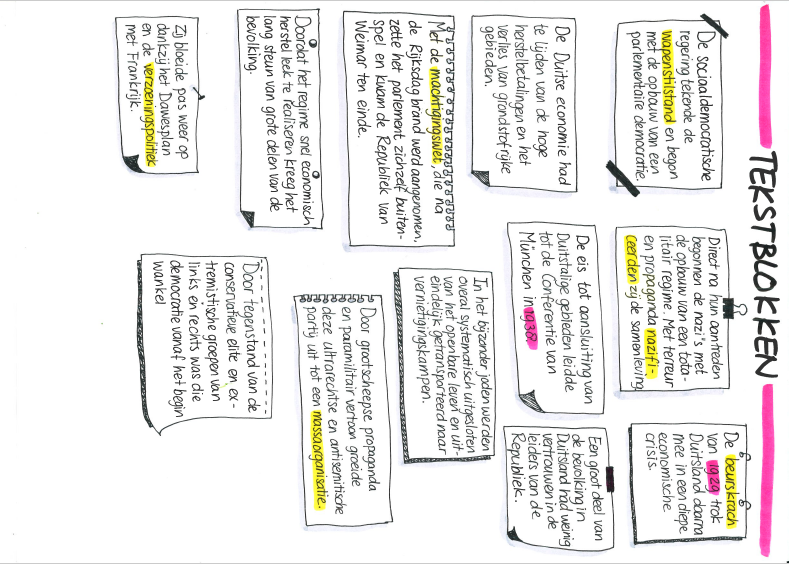 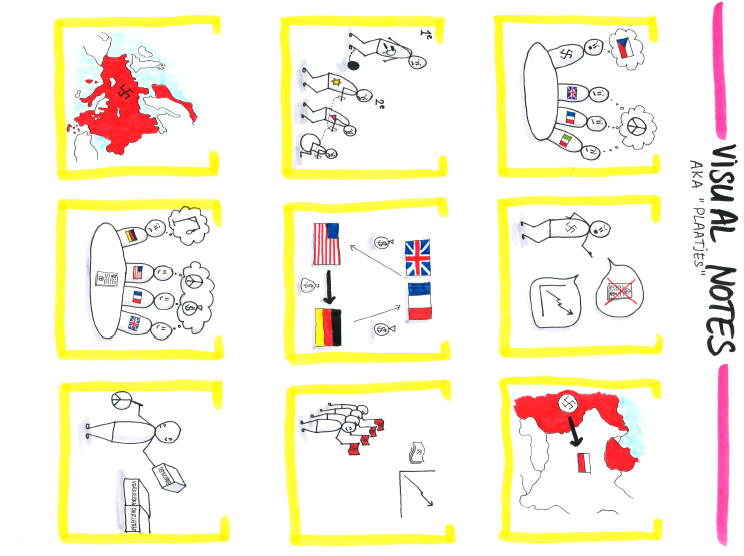 Mevr. van Overbeek
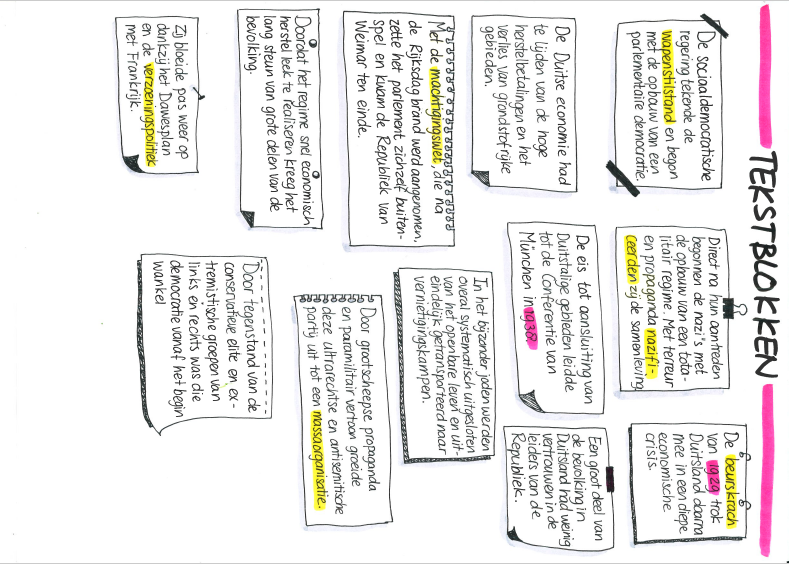 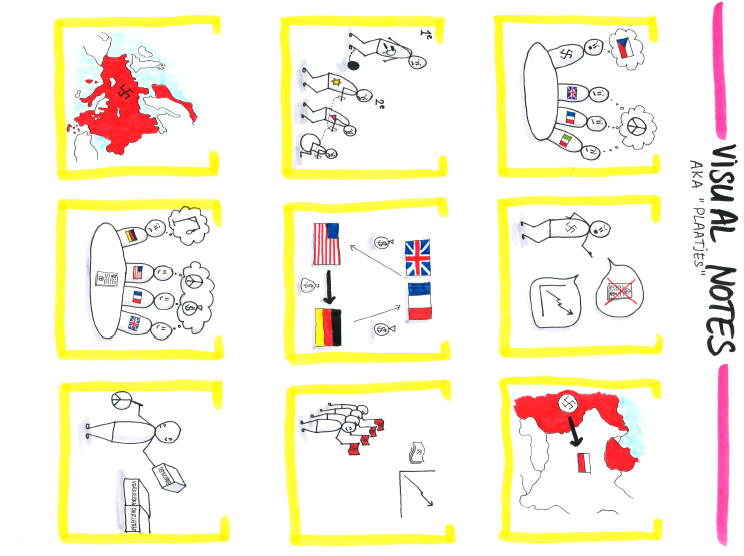 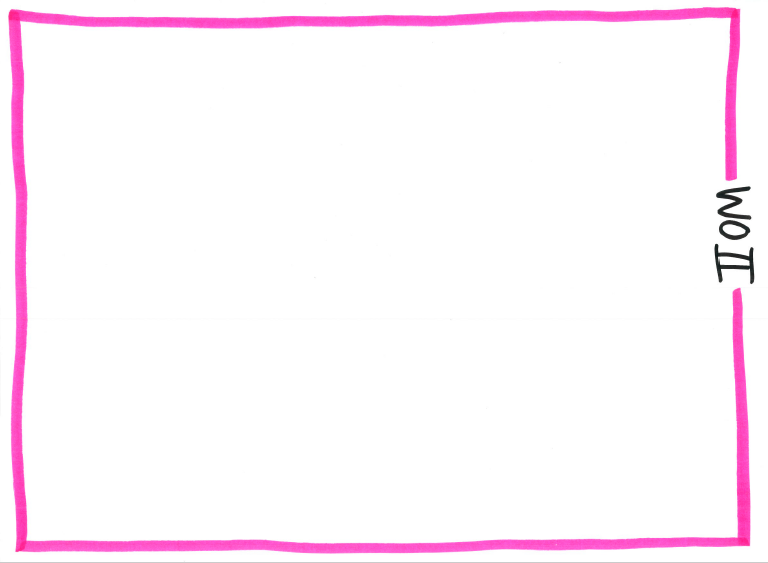 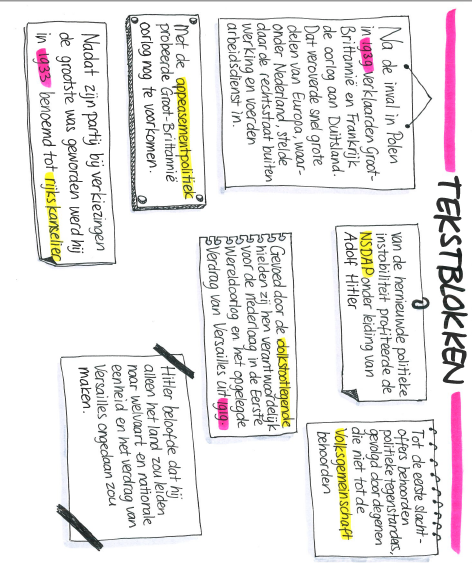 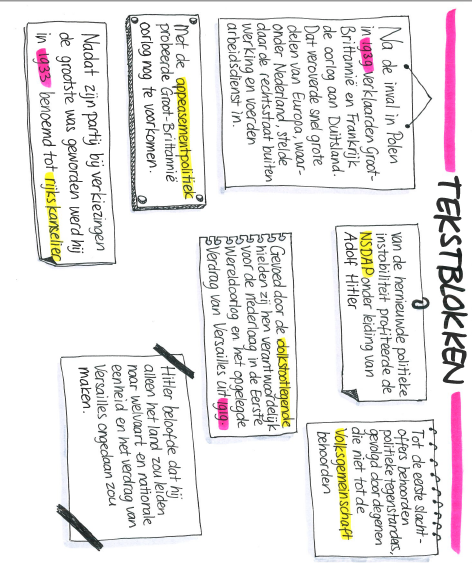 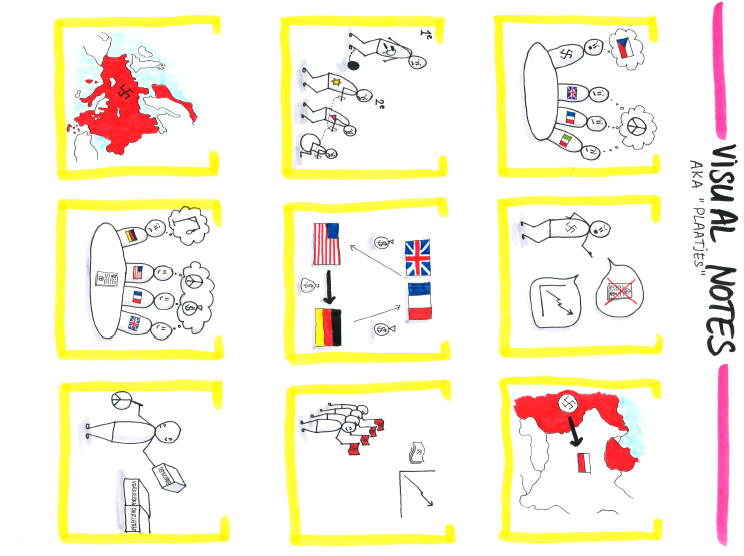 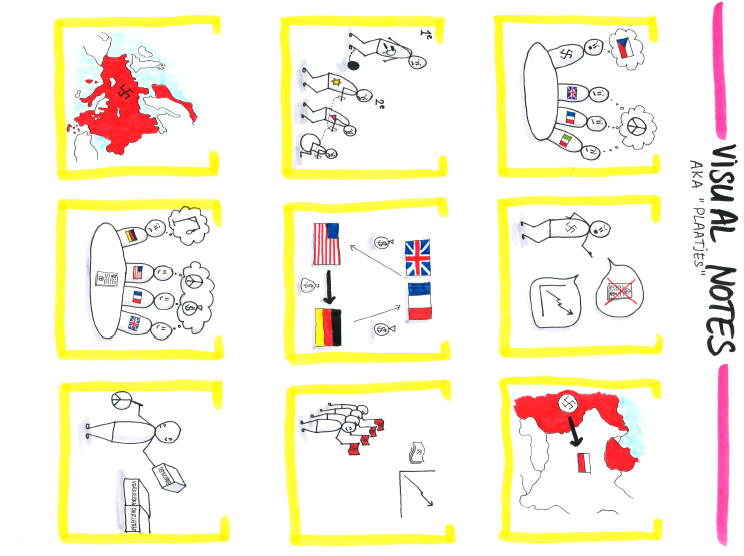 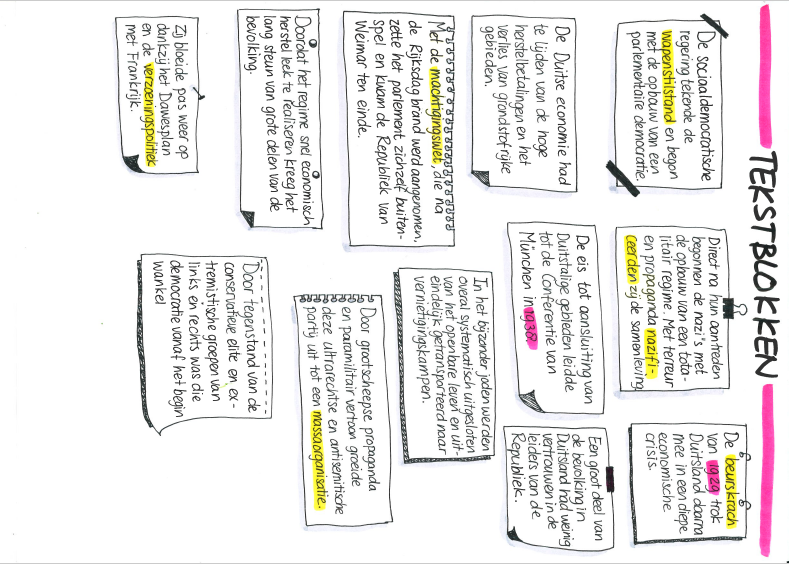 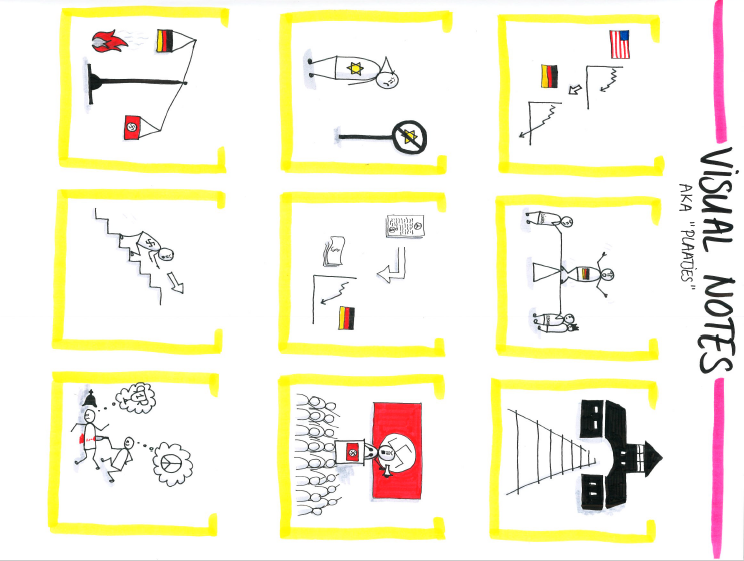 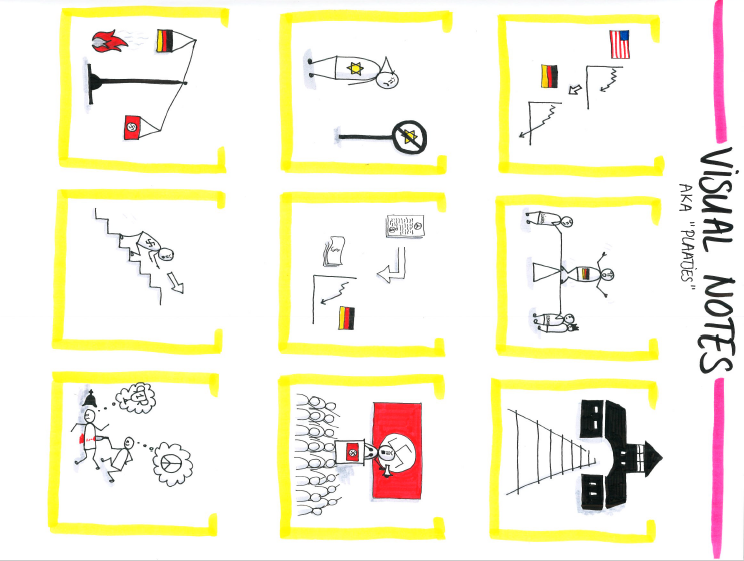 Mevr. van Overbeek